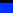 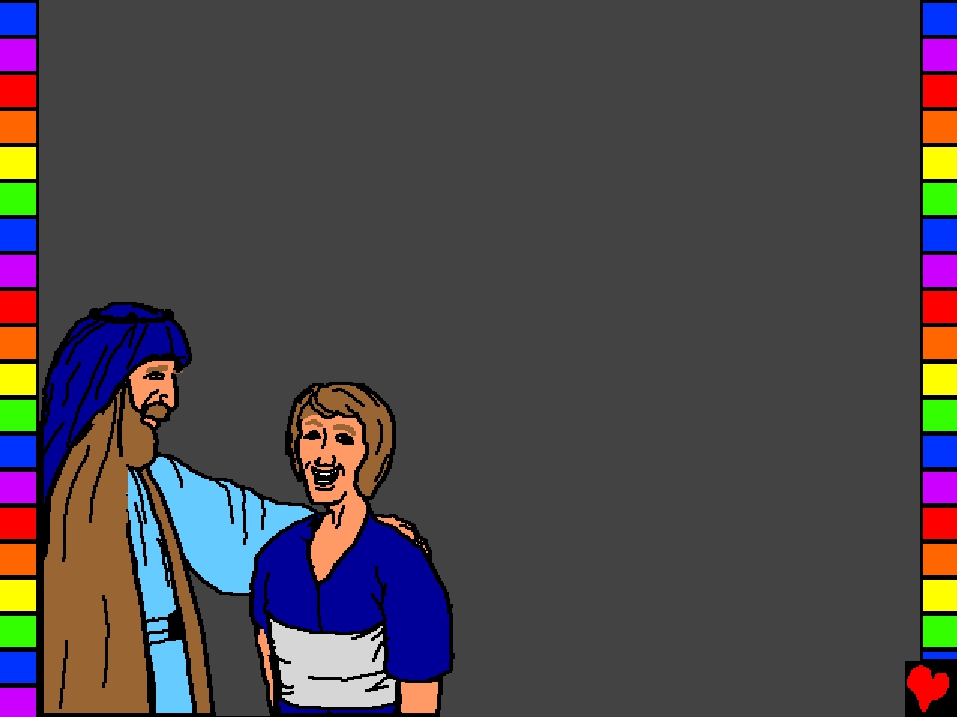 Библија за децу
Јосиф-
омиљени син
постаје славан
Уводно обавештење
Сваки народ је у својој историји имао водеће личности. Ми Срби имамо низ таквих личности којих се радо сећамо и стално их помињемо. Тако су и Јевреји имали своје вође. Почели смо са првим вођом Авраамом, затим смо говорили о Исаку и његовим синовима Исаву и Јакову. А данас ћемо говорити о Јаковљевом сину Јосифу.
Обавештење
Надам се да редовно пратите лекције које вам шаљем. 
Током ових часова научићемо све важне личности јеврејског народа.
Пишите у свеске редом лекције и по нешто о личностима које обрађујемо. 
Све вам шаљем лекције кроз презентације да би лакше запамтили догађаје које радимо.
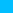 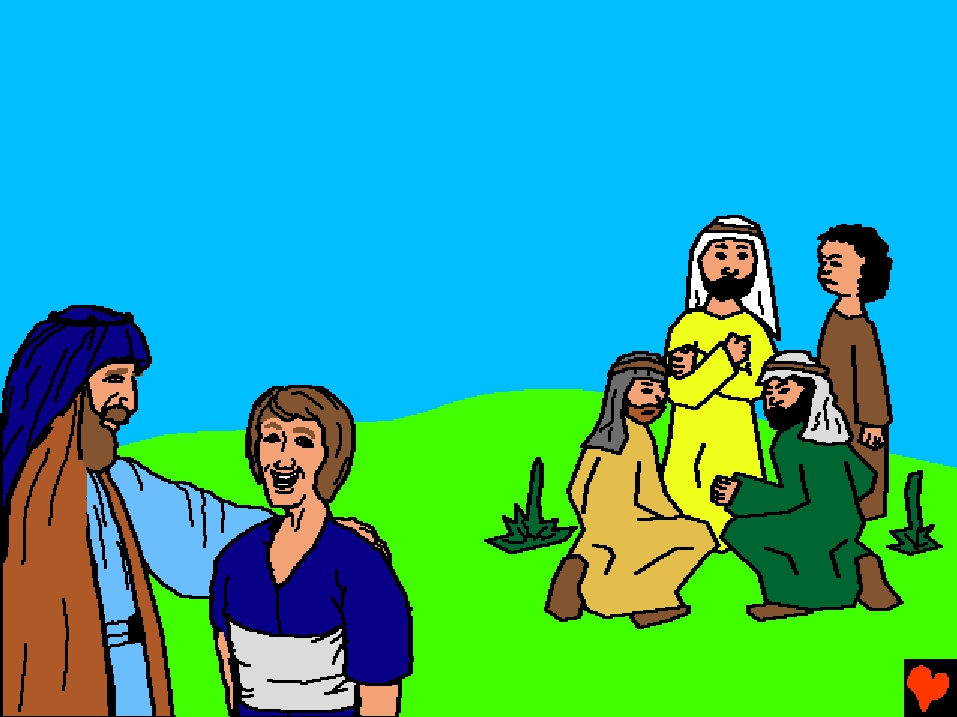 Јаковљеви синови нису били 
задовољни зато што је Јосиф,
 њихов најмлађи
брат био очев миљеник.
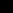 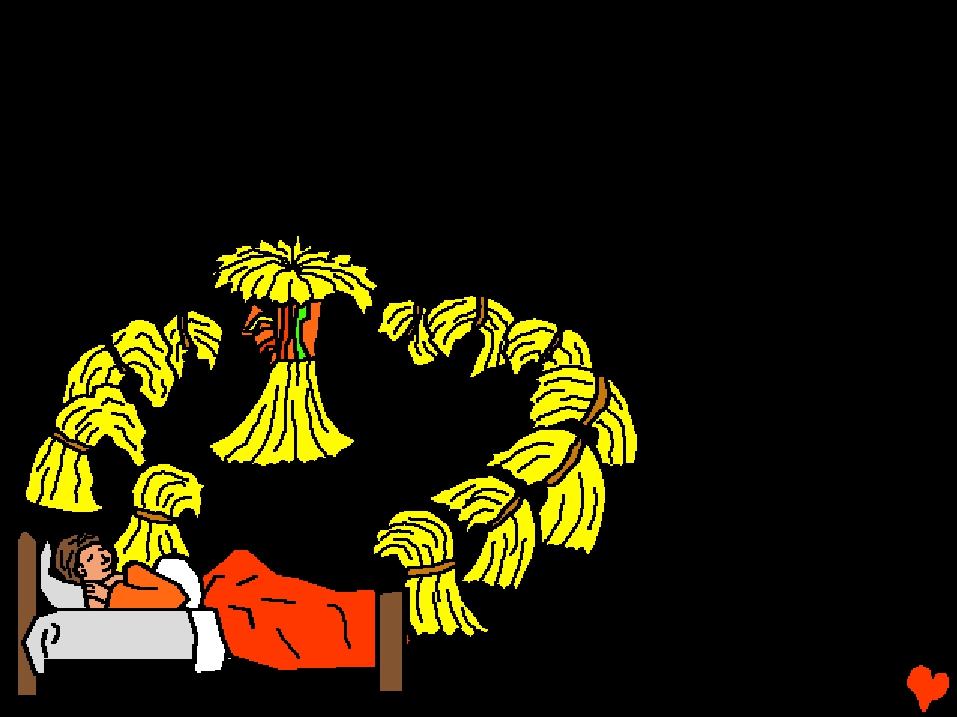 Jосифова браћа су се наљутила
када је он испричао њима своје 
снове. „Мој сноп жита се усправи
 високо      док  му се  други снопови
поклонише“
рече Јосиф
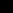 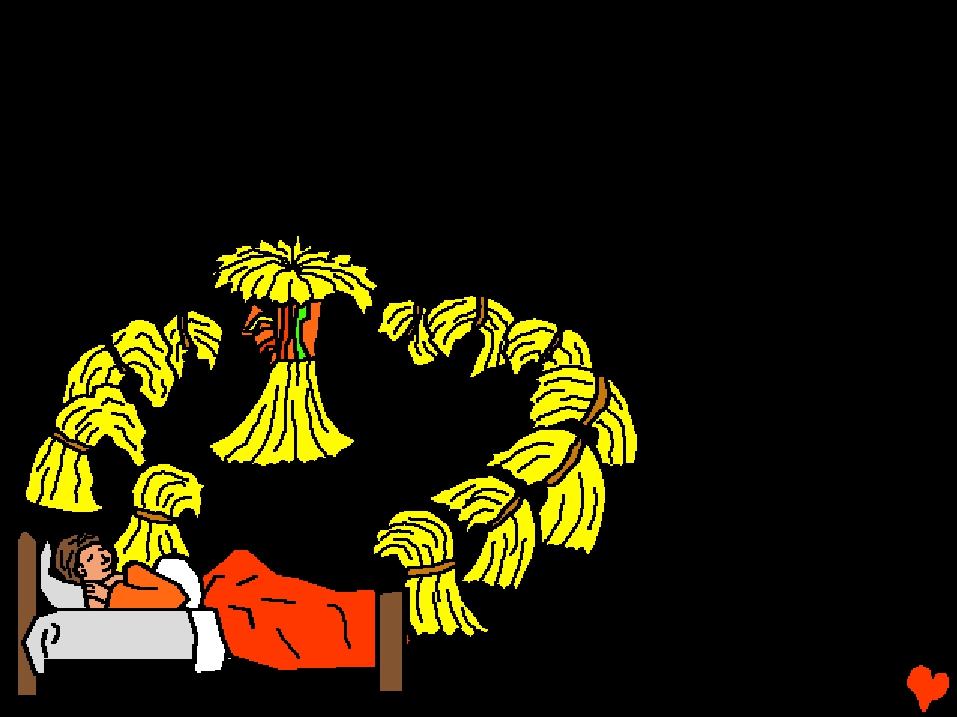 Овај сан је значио да ће Јосиф 
бити важнији него његова браћа.
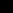 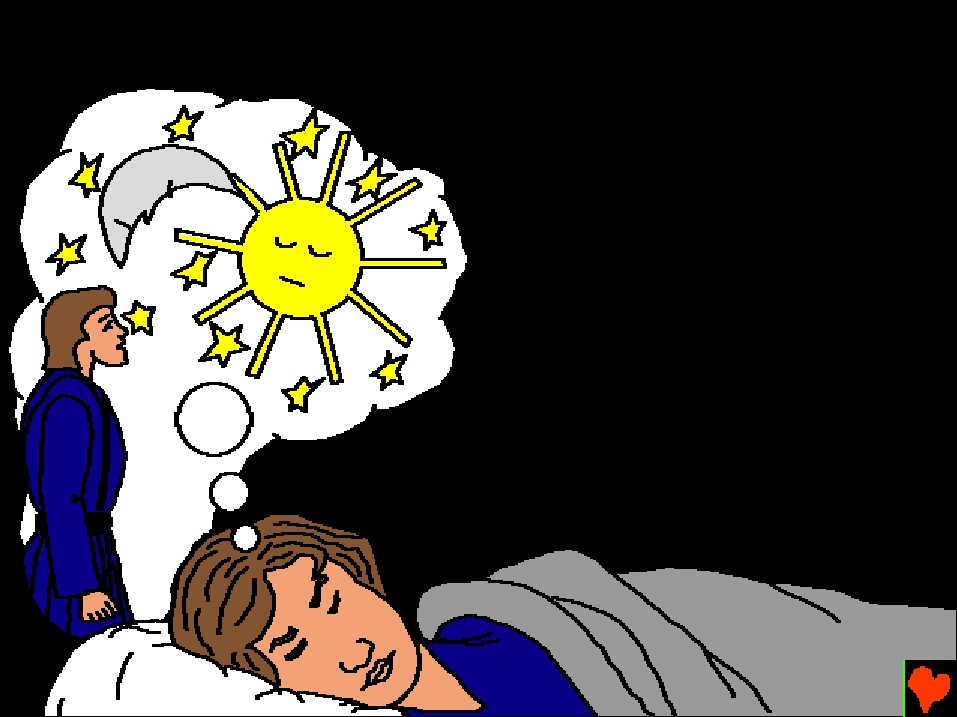 У Јосифовом
другом сну он је 
сањао сунце, месец
и звезде како се поклонише
 се њему..
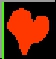 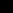 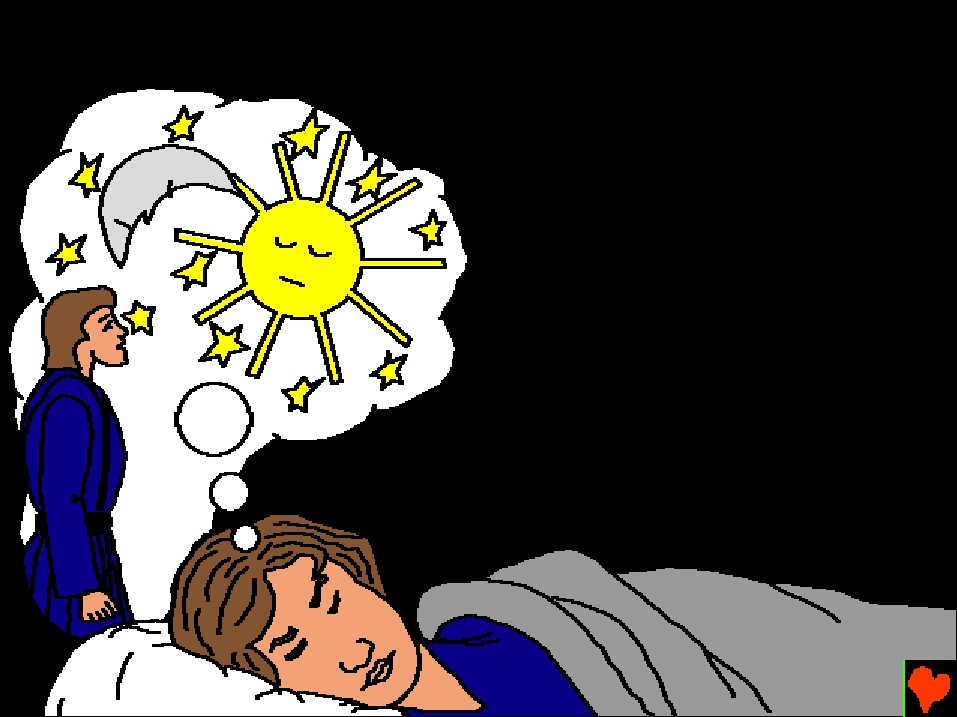 Због овог сна га
 је чак и његов 
отац Јаков укорио
јер је мислио да 
он хоће да буде
 већи од родитеља
 и браће.
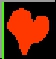 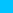 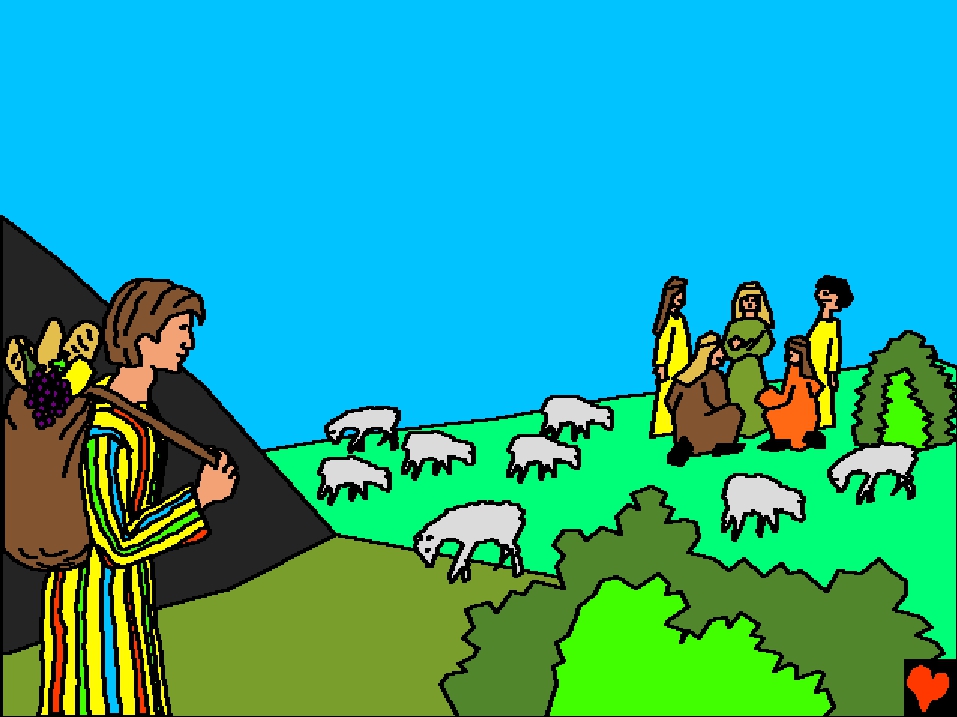 ЈЕДНОГ ДАНА ЈАКОВ  ЈЕ ПОСЛАО  ЈОСИФА 
ТАМО ГДЕ СУ ЊЕГОВА БРАЋА ЧУВАЛА СТАДО. КАДА СУ ВИДЈЕЛИ ДА ОН  ДОЛАЗИ ПОЧЕЛИ СУ СЕ             ДОГОВАРАТИ ШТА ДА УРАДЕ  СА ЊИМ.
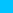 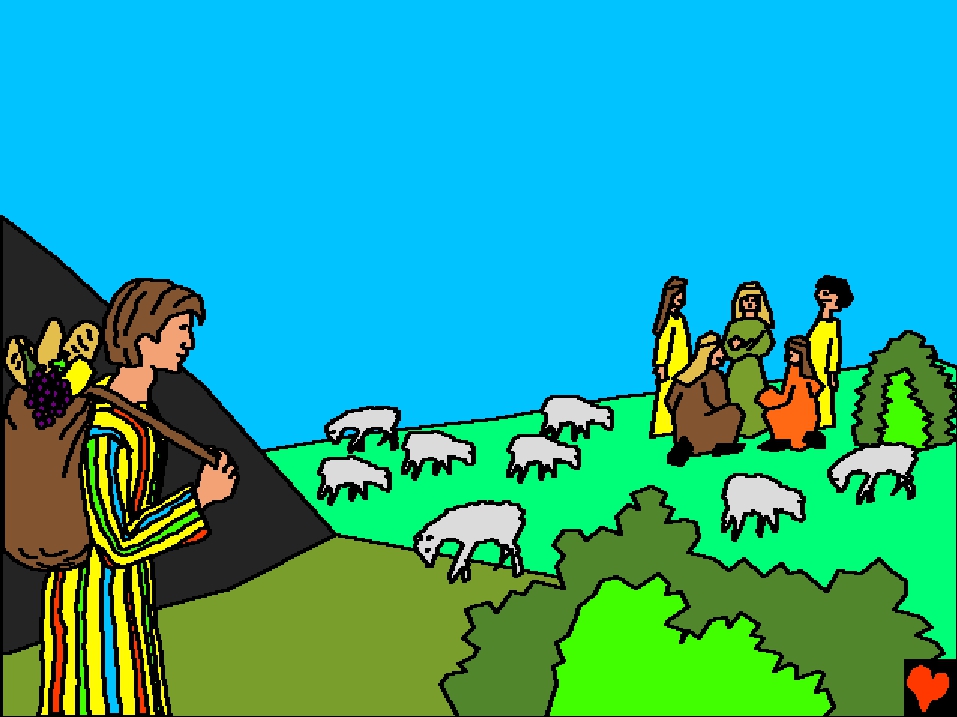 „ХАЈДЕ ДА УБИЈЕМО САЊАРА“, рече један. Јосиф није знао за опасност која му се спрема
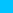 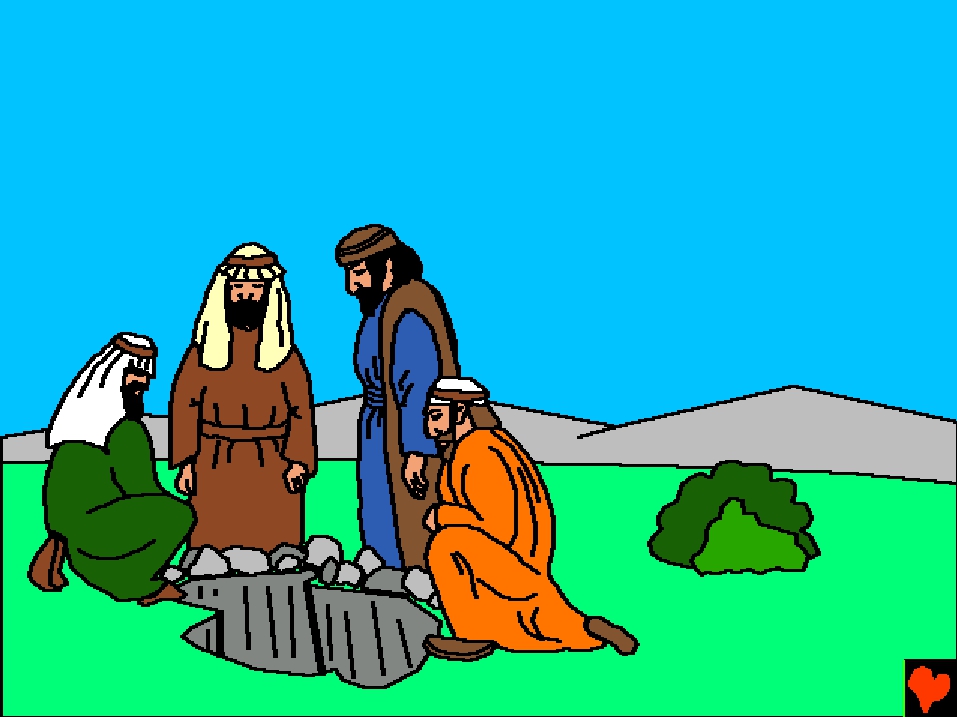 Рувим најстарији брат се није слагао с 
овим планом.  „Не смемо 
проливати крв
" рече он.
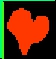 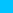 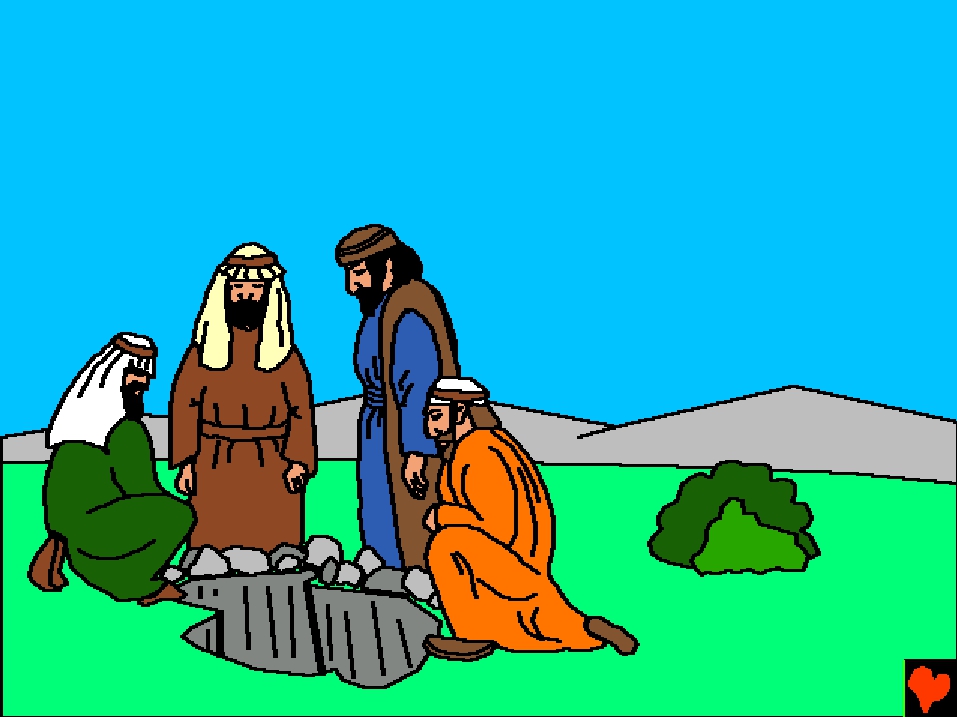 „Погледајте, ево бунара.Бацимо га и нека ту умре.“  Рувим је планирао да спаси Јосифа кад ноћ падне.
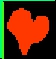 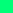 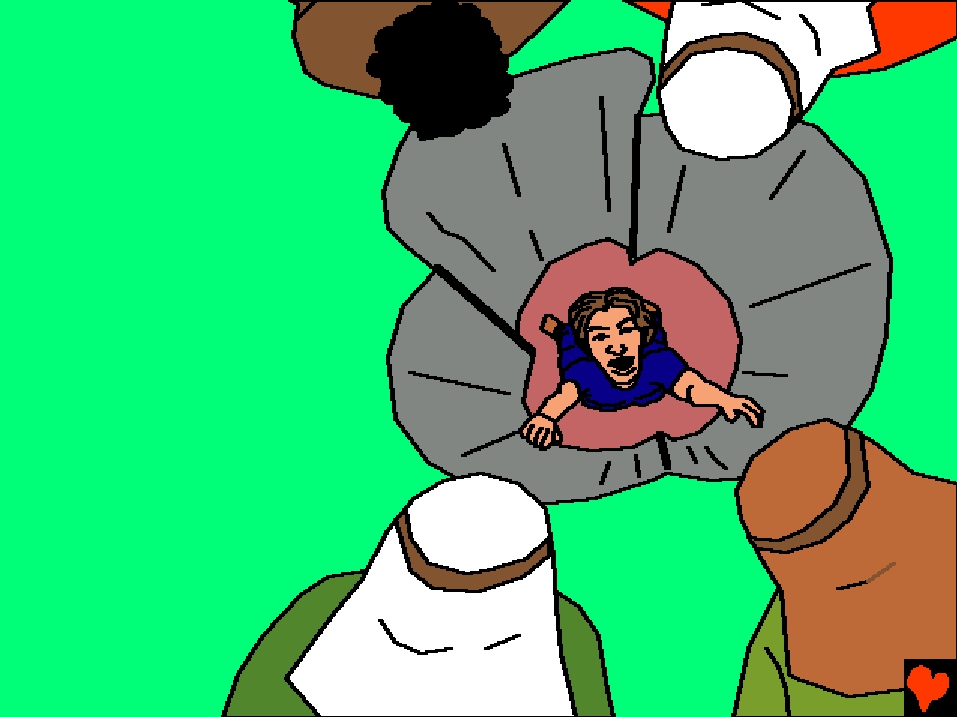 КАДА ЈЕ
JОСИФ
ДОШАО, БРАЋА СУ ГА
ЗГРАБИЛА И 
СКИНУЛИ 
СА ЊЕГА 
ШАРЕНИ
 КАПУТ.
… који је 
Јаков
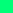 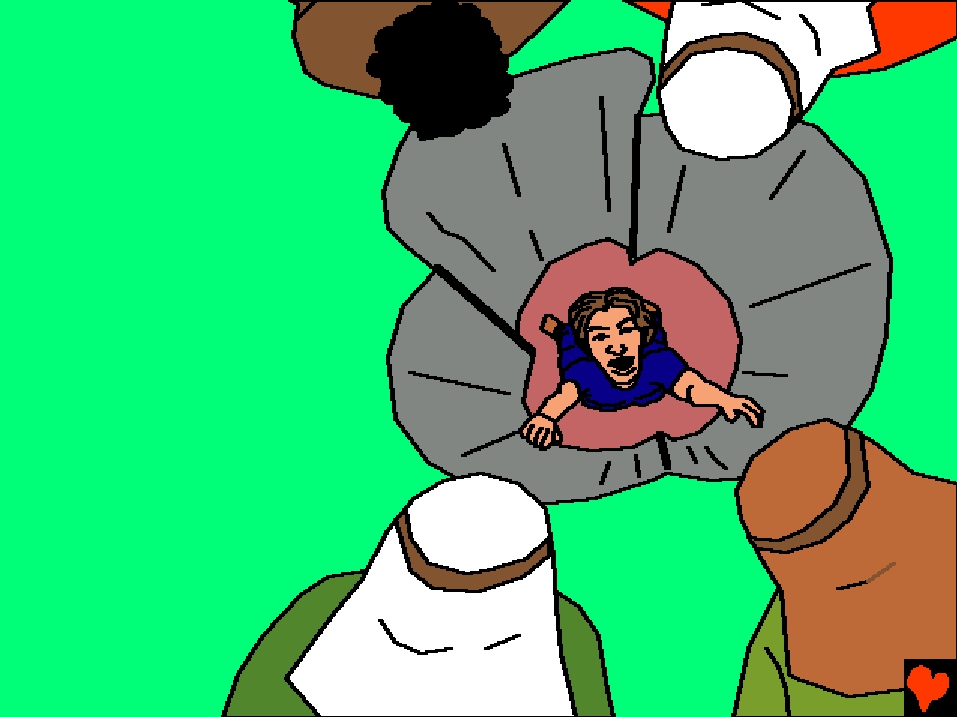 посебно
 направио за
 свог омиљеног
сина. Онда су 
га бацили у 
бунар.
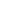 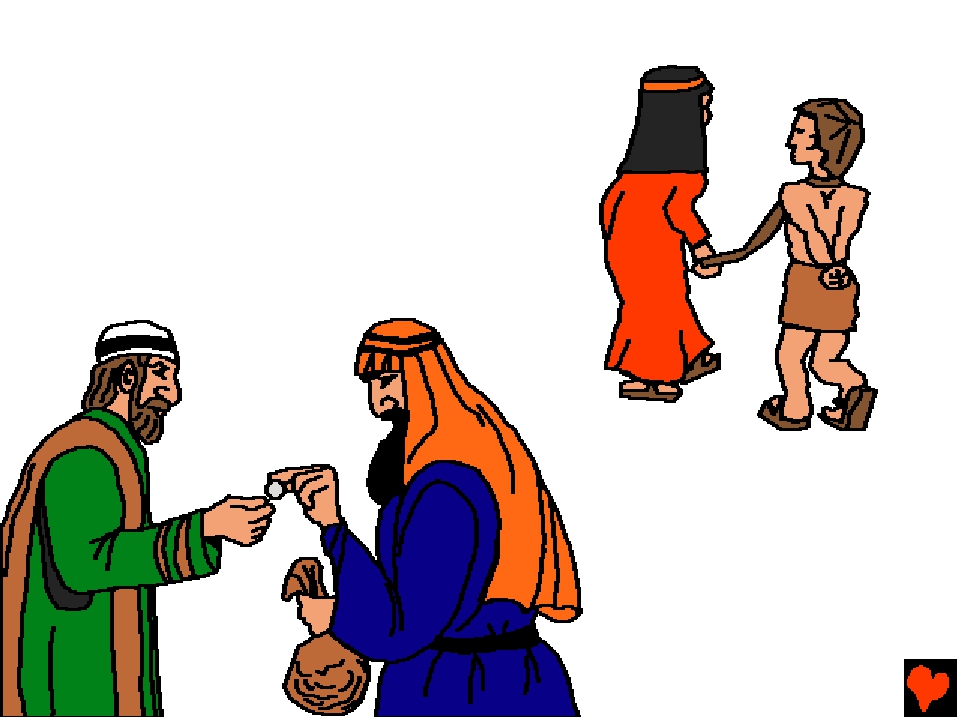 Док је Рувим био одсутан
караван трговаца на
 камилама  ишао 
је према Египту.
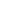 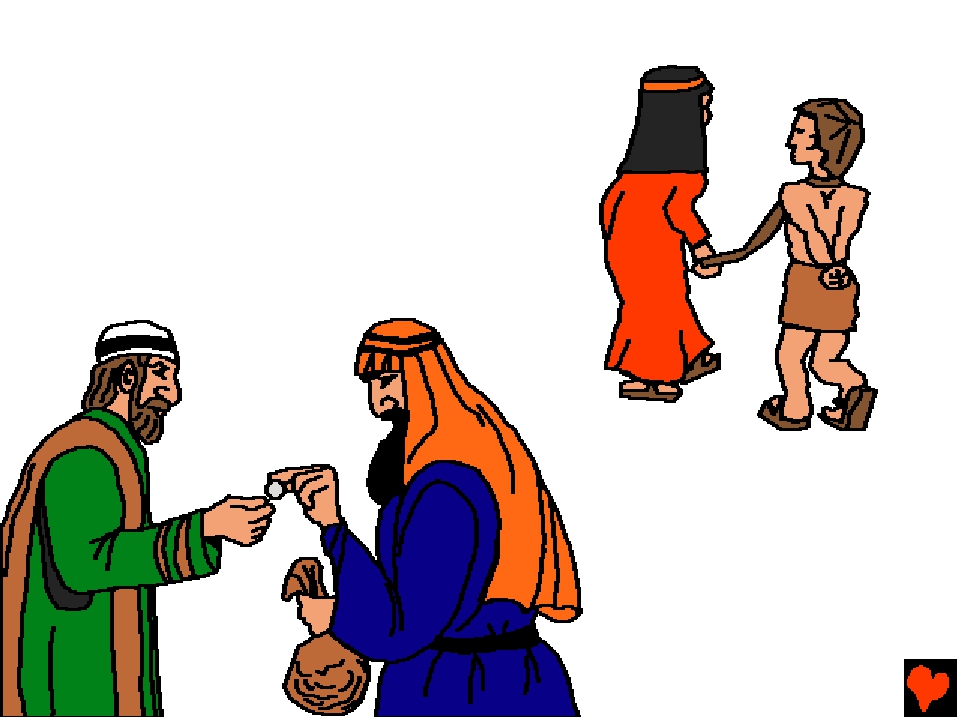 „Продајмо Јосифа,"
повика Јуда, његов брат
 Договорише се и 
продаше
Јосифа
	за двадесет
		сребрњака
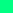 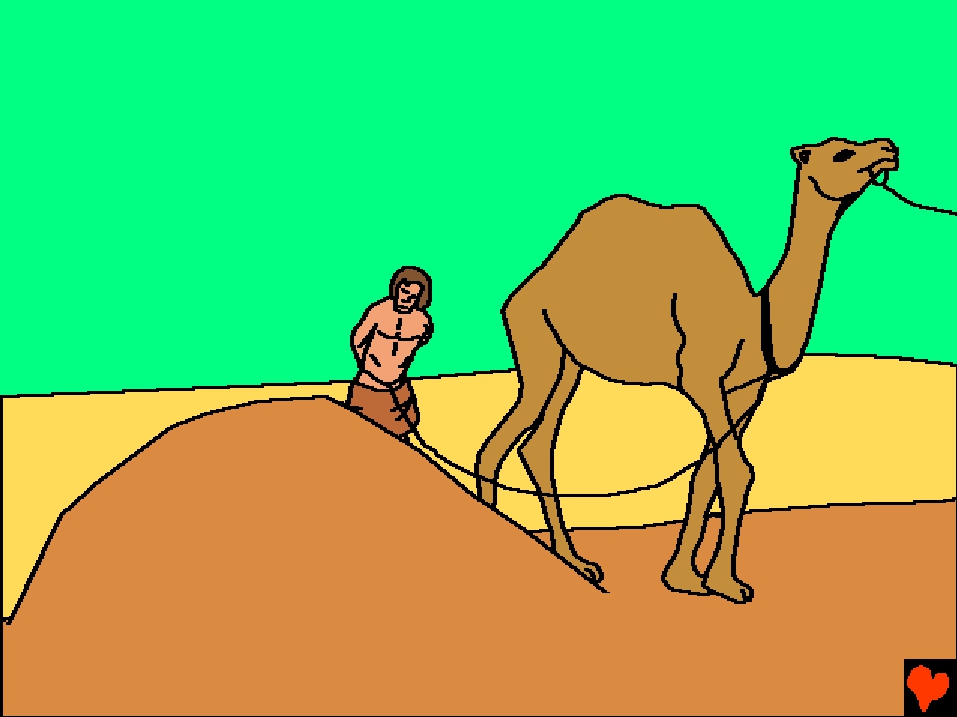 Уплакан и устрашен, Јосиф је гледао
беспомоћно како караван трговаца 
одводи њега од породице и
отаџбине.
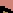 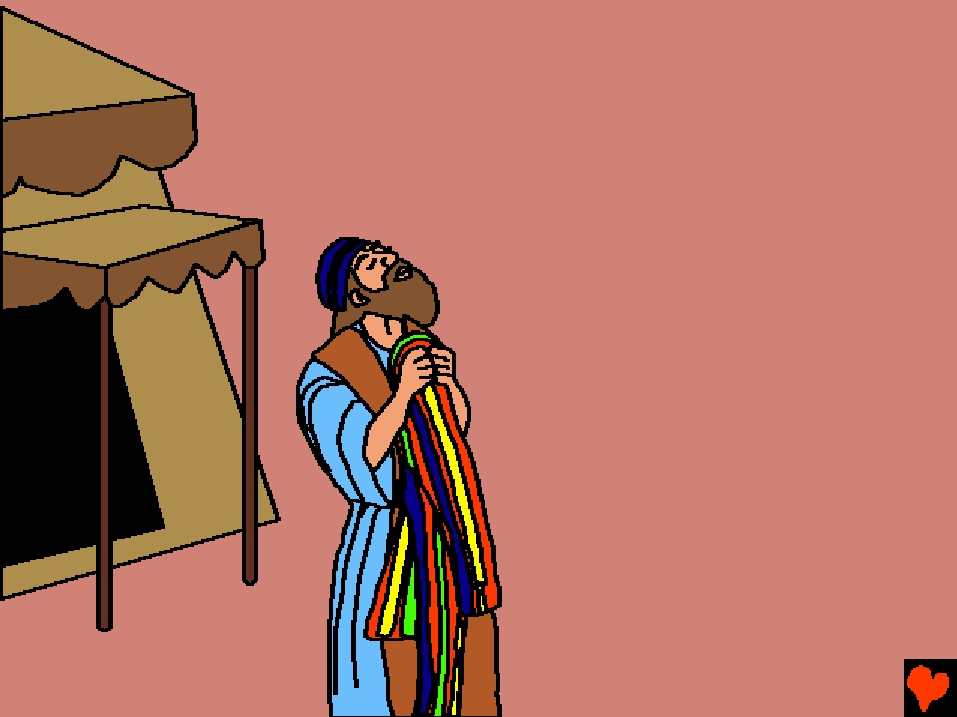 „Је ли ово Јосифов капут?
	Крвав је.  Нашли смо га у 
пустињи" рекоше синови Јакову.
 Окрутна браћа су 
дозволила Јакову да 
вјерује да  је Јосифа 
растргнула дивља звијер
Јаков је поцепао  своју одјећу
и туговао.  Нико га није могао утешити
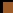 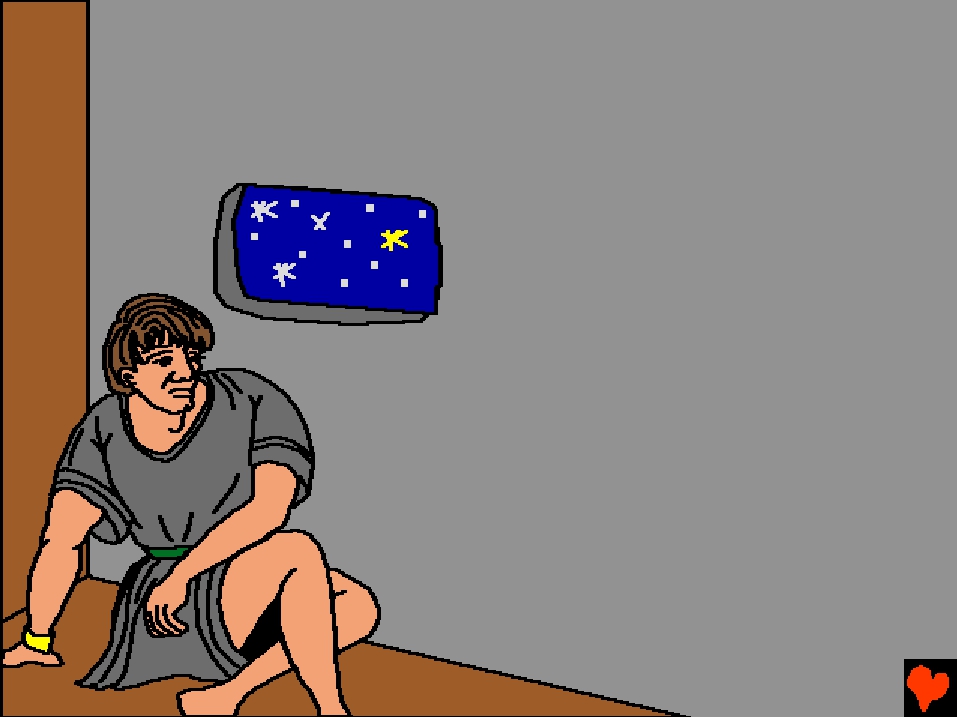 У Египту Јосифа је
 купио Петефрије, 
царски заповједник
Петефрије је увидио да Јосиф увек вредно ради
 и да може имати поверења у њега
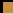 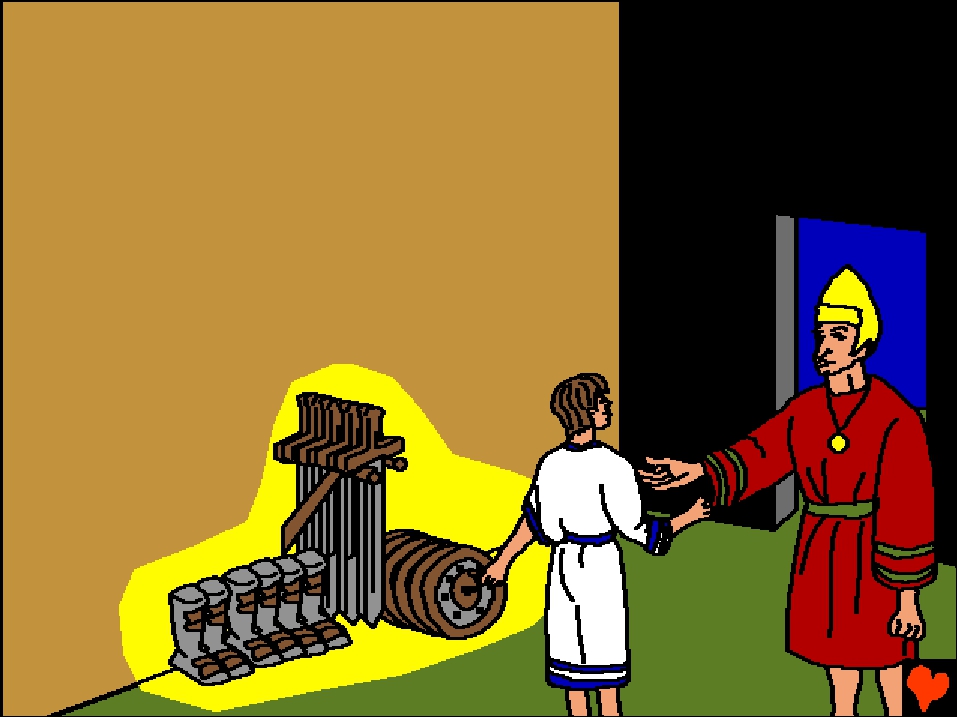 „Све што ти радиш
испада добро," рекао је
 Петефрије  Јосифу
 једног дана.
„Бог је са тобом.“
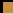 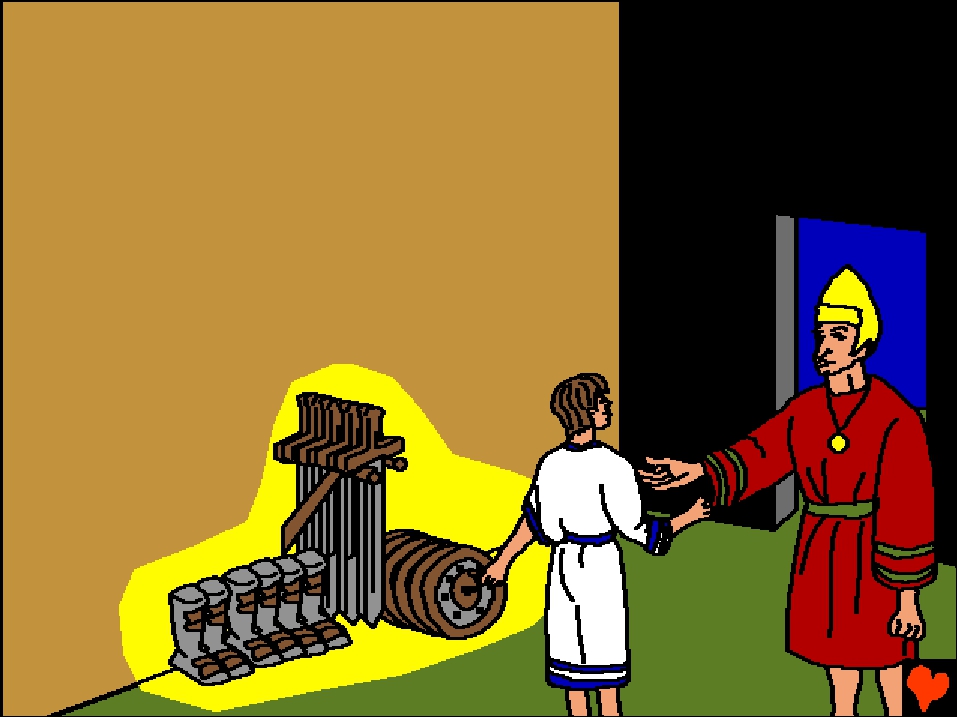 Желим да ми будеш 
главни слуга и бринеш
 се о свим мојим
 пословима
и господар свих 
мојих 
слуга.
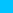 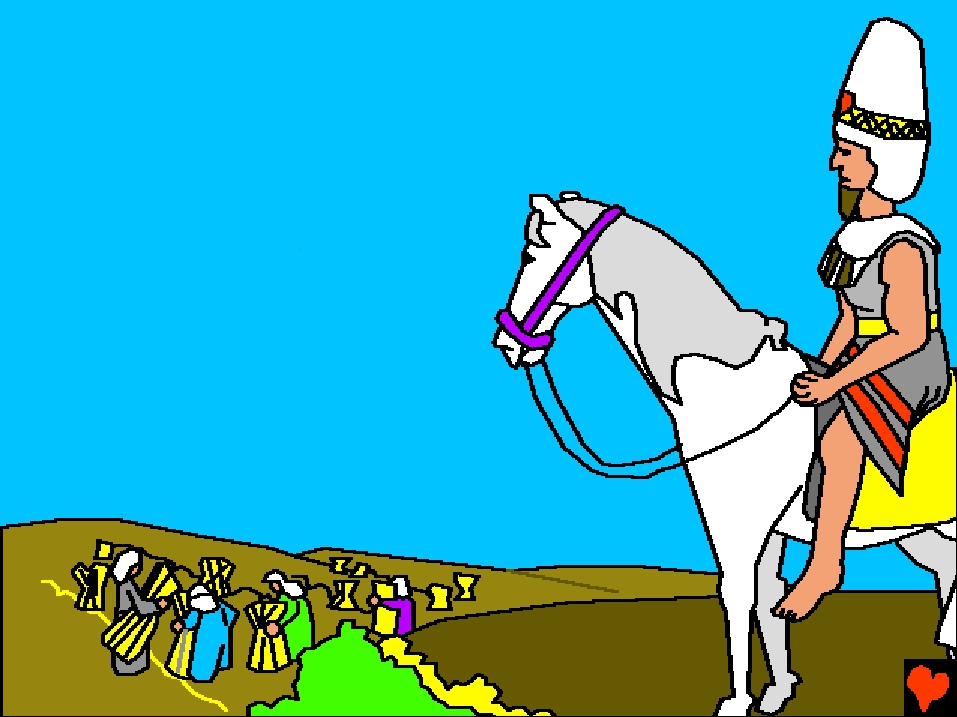 И сада као важан човек,Јосиф
је био веран и послушан 
Богу,
   али
невоља је 
задесила Јосифа.
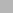 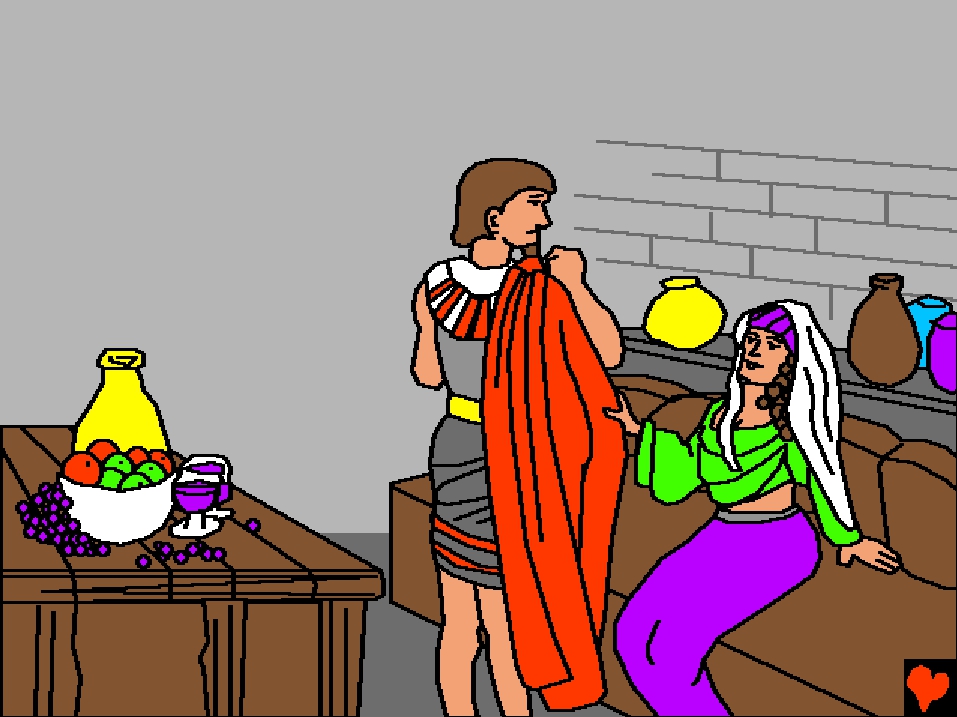 Петефријева жена је била зла.
Она је тражила од Јосифа да преузме мјесто 
њеног мужа.
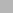 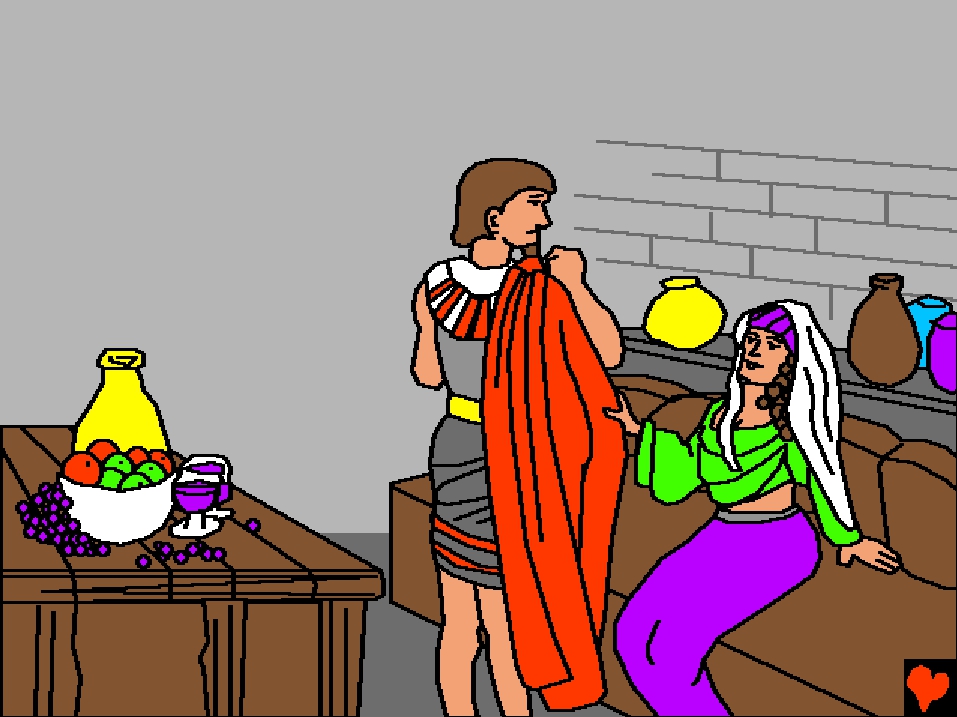 Joсиф је одбио.  Он није хтио
против свог господара, али и 
нити против Бога
Када је она покушала да га натера, он побеже.  
 

Али она ухвати и задржа његов огртач.
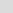 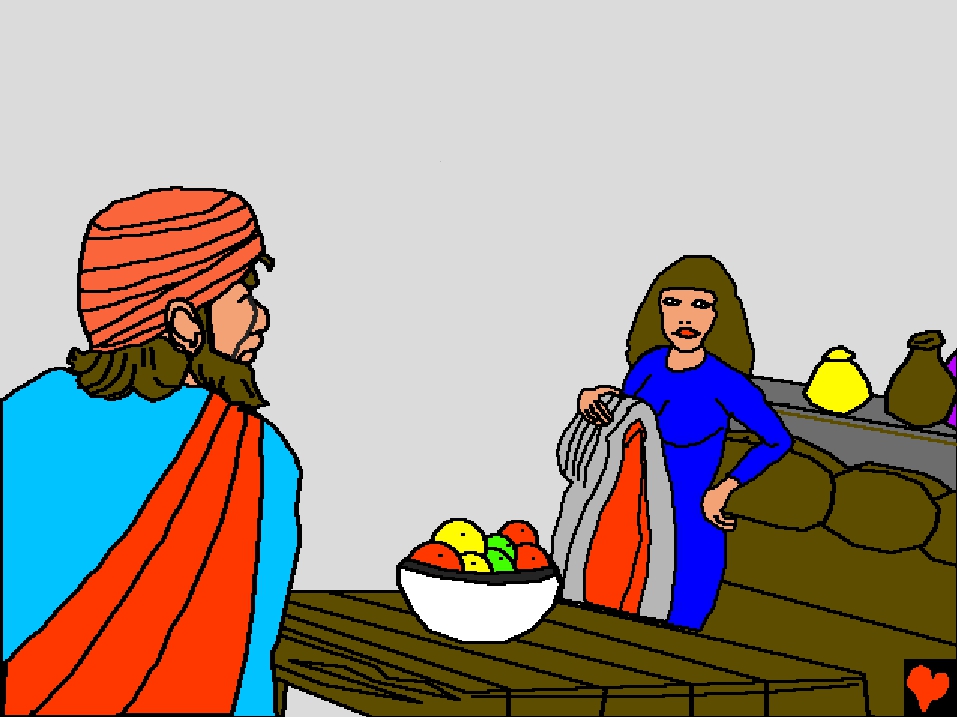 „Твој роб ме је напао," жалила се
Петефријева жена.  „Види, ево
                 његовог
огртача!"  Петефрије
је био јако љут..
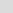 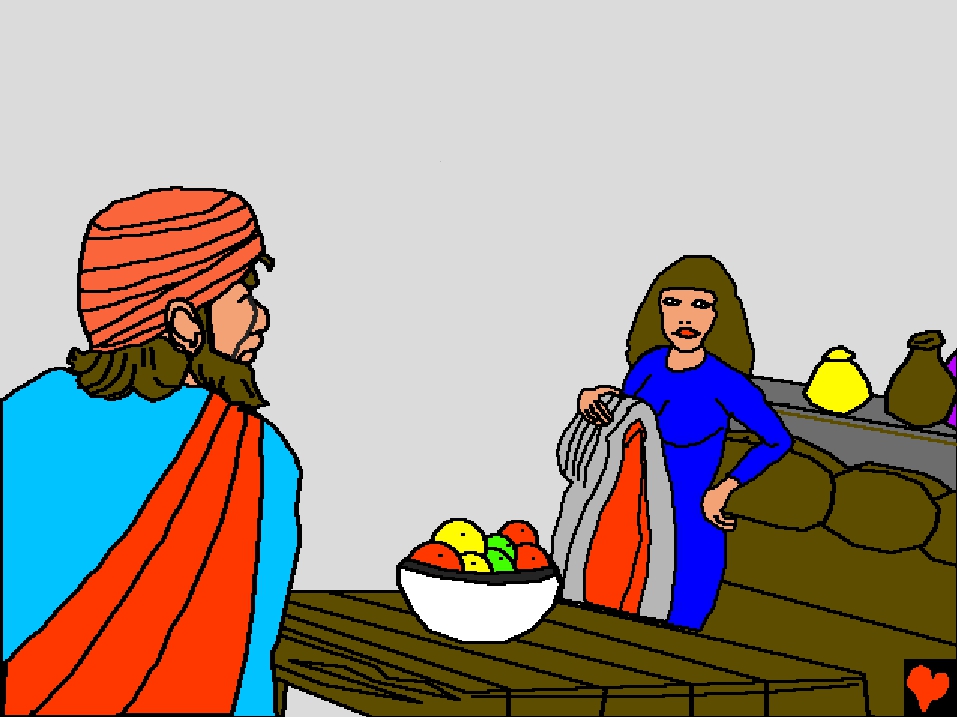 Можда је знао да његова жена лаже.
Али је морао да учини нешто.  Шта
би он могао урадити?
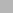 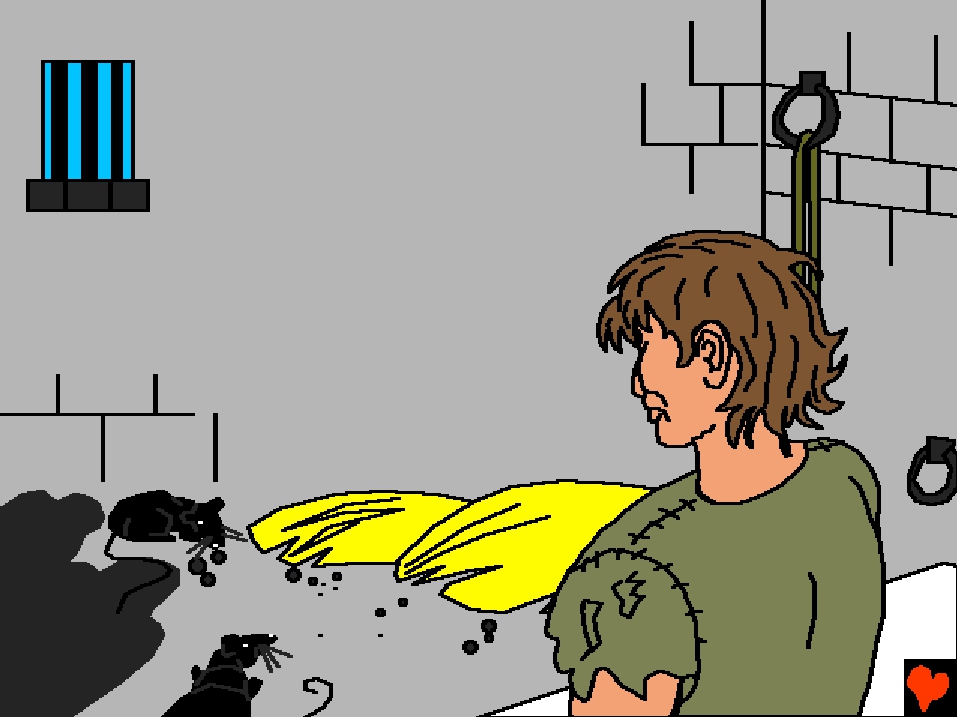 Петефрије је бацио
Јосифа у затвор.
Мада није био крив
Jосиф се није 
жалио
нити је био љут
Наставак о Јосифу добићете идуће недеље!!!
Да закључимо: Јосиф је једанаести син Јаковљев. Отац га је много волео. Старија браћа су због тога била љубоморна и зато су одлучили да продају брата. Јосиф је продат као роб у Египат. Трудом и радом, Јосиф је постао угледна личност, али ипак му се десила невоља због које је завршио у затвору. Како ће се ослободити невоље сазнаћете идућег часа.